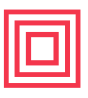 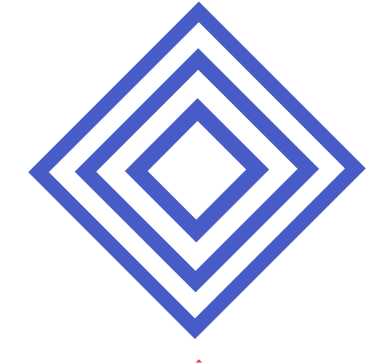 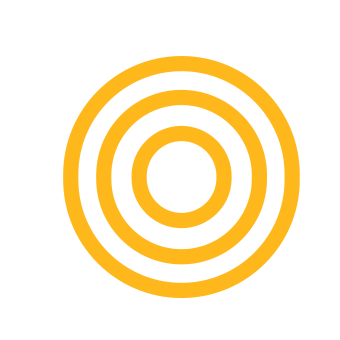 الخطة الدراسية
اليوم الوطني و الواقع الافتراضي 11-14
اليوم الوطني و الواقع الافتراضي 11-14
المنطقة: التكنولوجيا             العمر: 11-14

وصف :
الواقع الافتراضي هو تقنية شائعة ومهمة توفر مجالًا ممتازًا لمجالات متنوعة.
في هذه الجلسة ، سيتعرف المشاركون على الواقع الافتراضي وتطبيقاته ويتعلمون كيفية إنشاء مشهد افتراضي لليوم الوطني لدولة قطر باستخدام برنامج CoSpaces
تحدي التصميم الهندسي: يرغب حمد في الاحتفال باليوم الوطني في قطر ، لكن بسبب وضعه الصحي لن يتمكن من الخروج من منزله ، نحتاج إلى مساعدة حمد والاحتفال باليوم الوطني معه من خلال إنشاء عالم افتراضي يحاكي اليوم الوطني لدولة قطر.

أهداف الدرس:
بعد الجلسة سيتمكن الطلاب من:
شرح ما هو الواقع الافتراضي.
اشرح بعض الأنواع المختلفة من تطبيقات الواقع الافتراضي في العالم الحقيقي.
استخدم أساسيات الترميز الكتلي.
بناء مشهد افتراضي لليوم الوطني لدولة قطر.

المواد والمعدات: كمبيوتر ، اتصال بالإنترنت
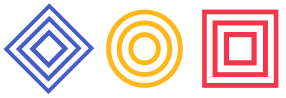 Studio56.qa
اليوم الوطني و الواقع الافتراضي 11-14
اليوم الوطني و الواقع الافتراضي 11-14